আরবি ১ম পত্রের ক্লাসে সবাইকে
স্বাগতম
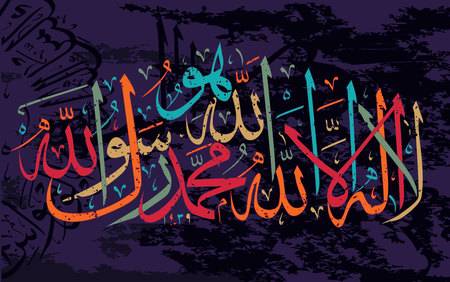 পরিচিতি
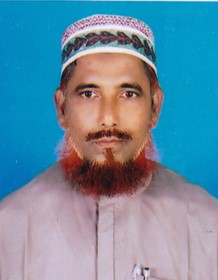 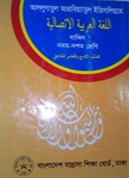 শিক্ষক পরিচিতি 
মোঃ ফজলুর রহমান 
সহ-সুপার 
মানিকদিপা দারুস সুন্নাহ্‌ দাখিল মাদ্রাসা 
শাজাহানপুর, বগুড়া । 
মোবাইল-০১৭১০৭৯১০৯৯ 
Email- fazlurmonoara@gmail.com
পাঠ পরিচিতি 
শ্রেনি- ৯ম-১০ম
বিষয়- আরবি ১ম পত্র 
ইউনিট -১,  পাঠ – ৩
তারিখ-১২/১১/২০১৯খ্রিঃ 
সময়- ৪৫মিনিট
নিচের ছবিগুলো দেখ
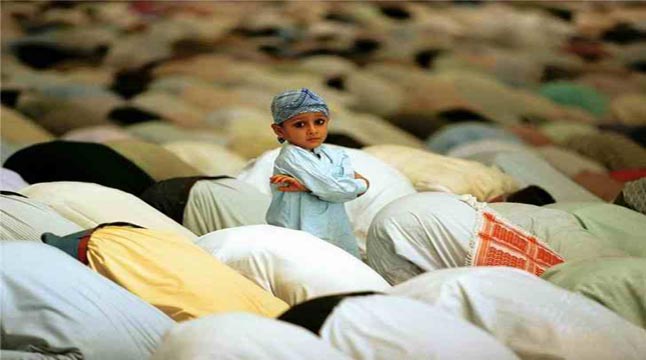 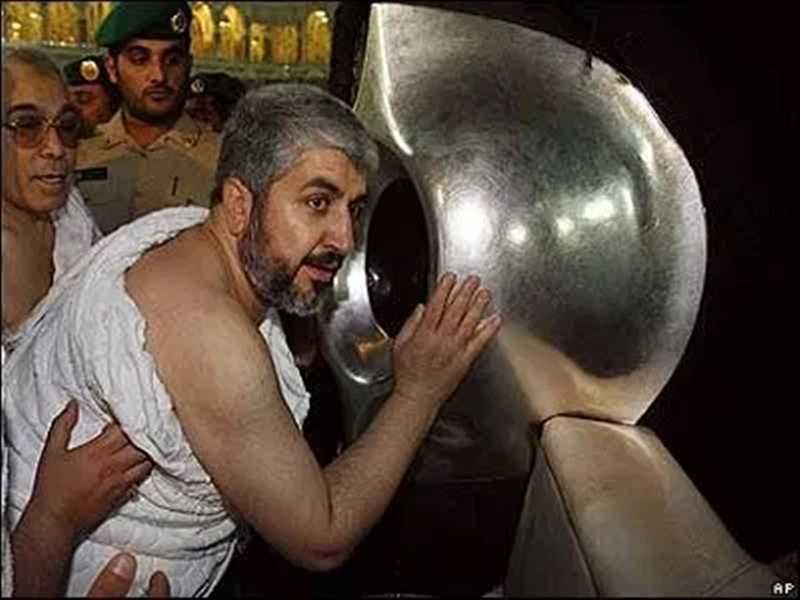 প্রথম ছবিতে কী করতে দেখা যাচ্ছে।
দ্বিতীয় ছবিতে কী করতে দেখা যাচ্ছে।
দ্বীনের বিধান হজ পালন করতে দেখা যাচ্ছে।
দ্বীনের বিধান সালাত পালন করতে দেখা যাচ্ছে।
الاعلان الدرس= পাঠ ঘোষণা
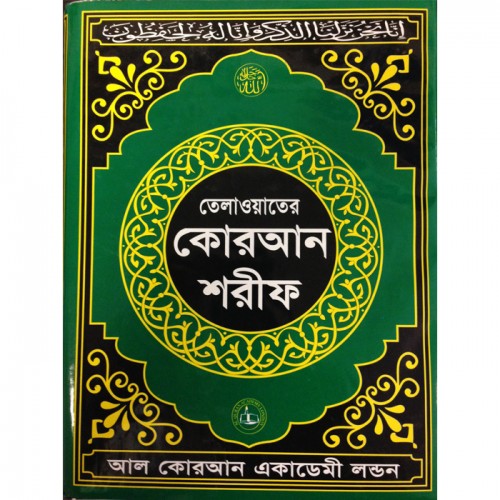 الاسلام ديننا
مايستفاد من الدرس  = শিখন ফল
ما يتعلم الطالب من الدرس---
এই পাঠ শেষে শিক্ষার্থীরা---
1- يتكلم الاسلام دين شامل وكامل للناس
2-  يتكلم بنى الله المساجد لعبادة المسلمين
3-  يقول جعل الكعبة المشرفة قبلة لهم
4-  يبين تربى المسلمون فى ظل السيوف-
الدرس الاسوة = আদর্শ পাঠ
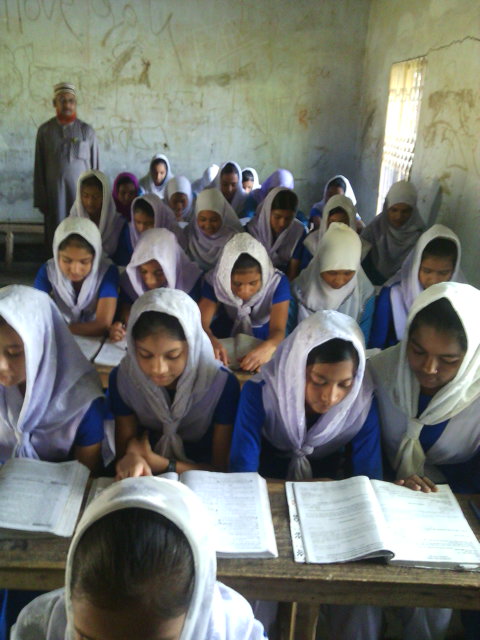 الدرس الانصت = নিরব পাঠ
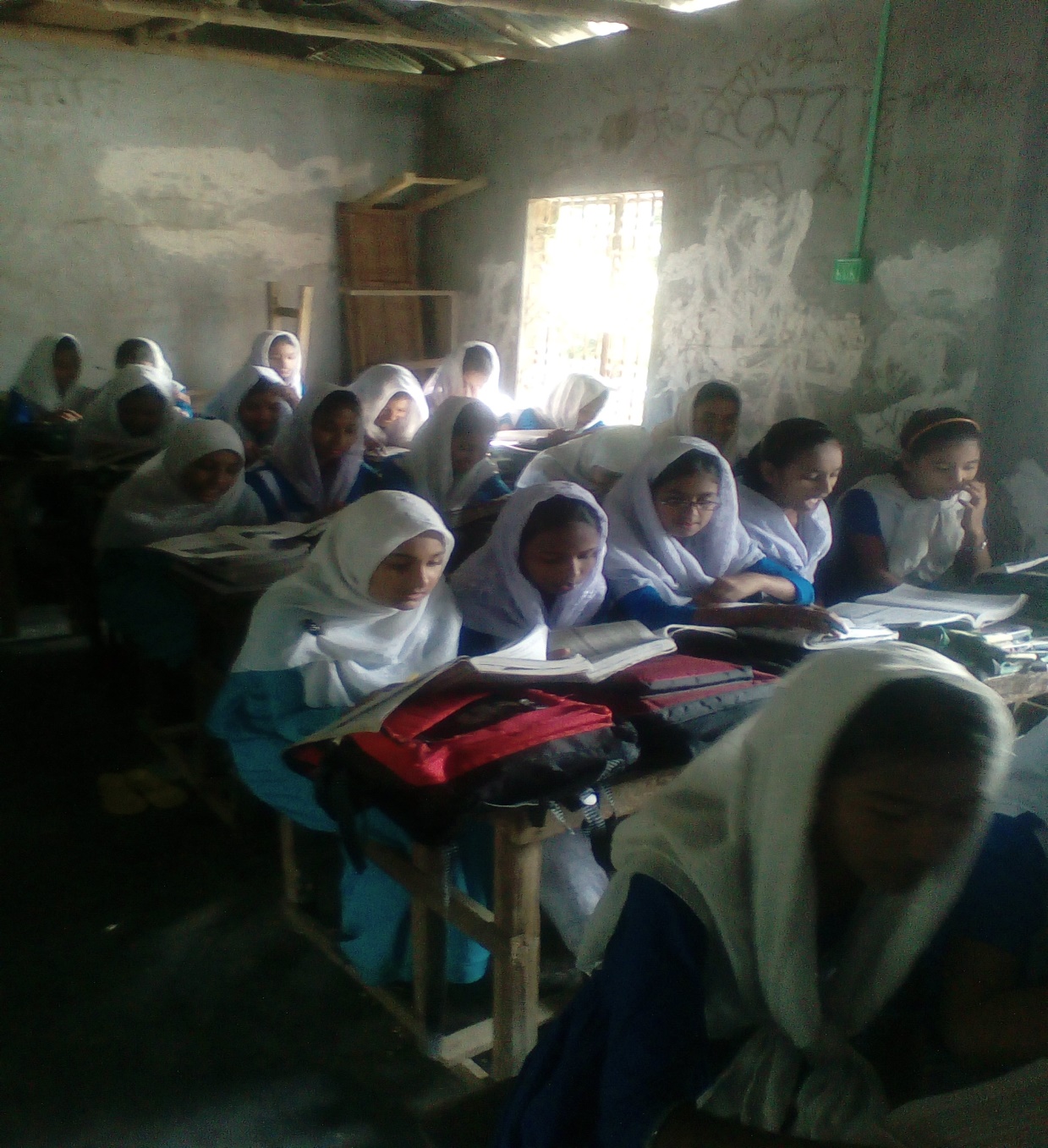 اعلم معانى المفردات= শব্দের অর্থ জেনে নেই
نور
আলো
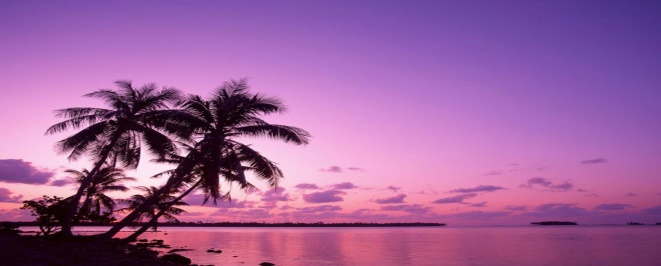 يزول
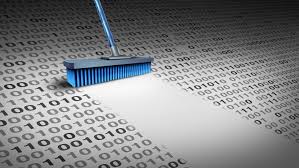 মুছে যায়
مساجد
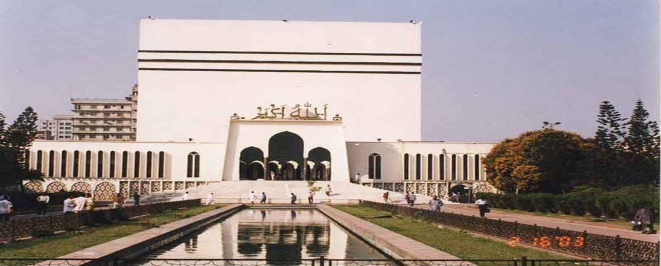 মসজিদ
علم
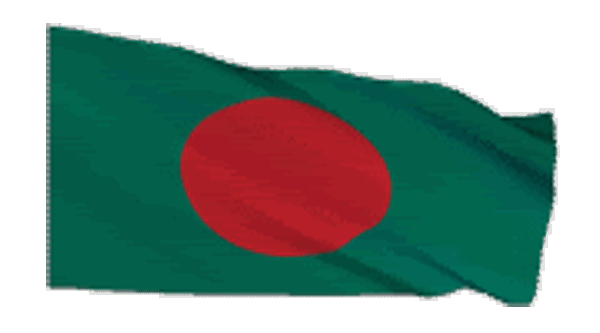 পতাকা
سماء
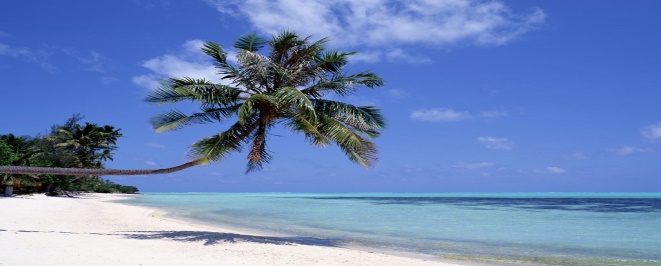 আকাশ
البحث = আলোচনা
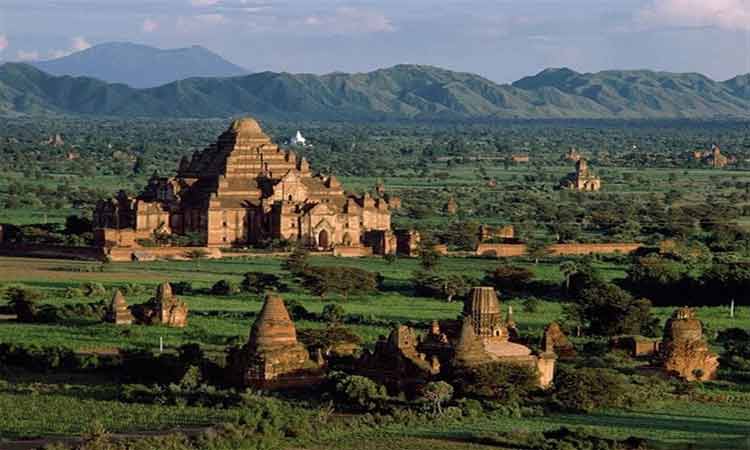 البحث: قال تعالى –قلنا اهبطوا منها جميعا- فاما ياتينكم منى هدى فمن تبع هدى فلا خوف عليهم – ارسل الله كثيرا الانبياء والمرسلين بدين الاسلام- وامروا الناس ان يقبلوا الاسلام وان ينصروا المبعوثين- فكثيرمن الناس اسلموا ونصروا واقاموا امر الله-
العامل الافرد = একক কাজ
السوال : ما معنى الاسلام لغة ؟
الجواب : الاستسلام , الانقياد الظاهرى
السوال : اى دين يقبل الله ؟
الجواب : الاسلام-
السوال : ما هى الاسلام ؟
الجواب : الاسلام نظام شامل و كامل للحياة-
البحث = আলোচনা
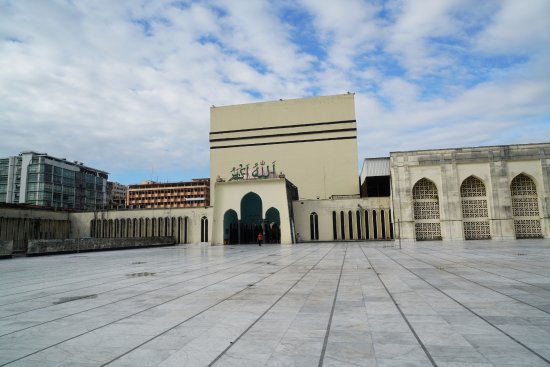 بنيت فى الارض مساجدنا والبيت الاول كعبتنا – هو اول بيت نحفظه  بحياة الروح ويحفظنا -
العامل الازواج = জোড়ায় কাজ
السوال: ما اول بيت وضع للناس ؟
الجواب:  اول بيت وضع للناس الكعبة -
السوال: من الذى بنى الكعبة ؟
الجواب:  بنى ابراهيم خليل الله بمساعدة اسماعيل الكعبة -
البحث = আলোচনা
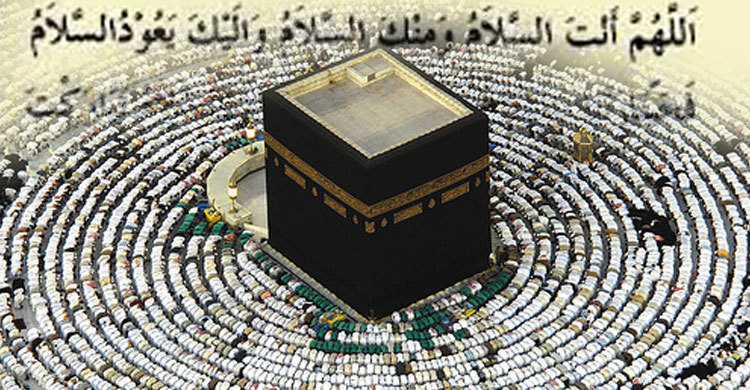 البحث: فهى مهبط الوحى- ومنها انتشر الاسلام  وفيها المسجد الحرام  والكعبة المشرفة- التتيجه اليها المسلمون اينما كانوا خمس مرات فى اليوم والليلة- وستظل الكعبة  قبلة المسلمين الى الابد -
العامل الازواج = জোড়ায় কাজ
السوال : ما هى القبلة ؟ ولماذا ؟
الجواب : فهى مهبط الوحى- ومنها انتشر الاسلام  وفيها المسجد الحرام  والكعبة المشرفة- التتيجه اليها المسلمون اينما كانوا خمس مرات فى اليوم والليلة- وستظل الكعبة  قبلة المسلمين الى الابد -
البحث = আলোচনা
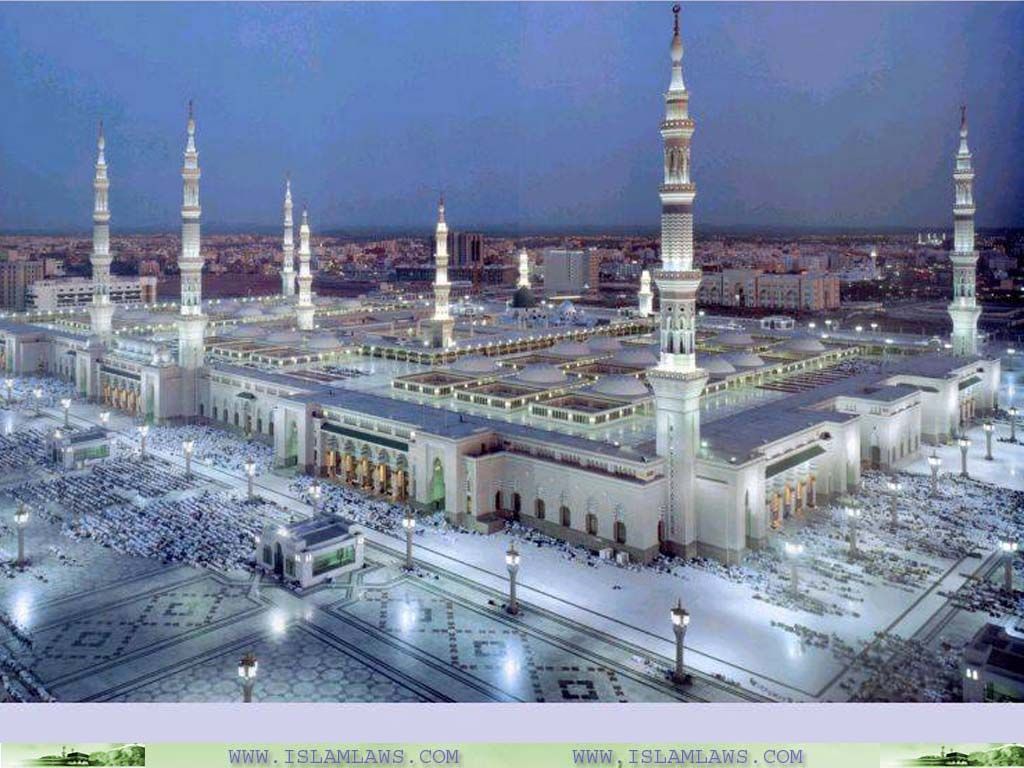 البحث : فى ظل الاسلام تربينا وبنبنا العزة لدولتنا –علم الاسلام على الايام شعار المجد لملتنا-
العامل الاحزاب = জোড়ায় কাজ
السوال : لماذا نعتبر ونفتخر بعلم الاسلام ؟
الجواب - فى ظل الاسلام تربينا وبنبنا العزة لدولتناعلم الاسلام على الايام شعار المجد لملتنا-
القيم =  মুল্যায়ন
السوال : أملأ الفراغات فى الجمل الاتية بكلمة مناسبة:
1-اضحى الاسلام لنا ولجميع المسلمين  ......
دينا
2- لا تمحى     .........       سوددنا
صحائف
3- اول بيت فى الارض هى   ...........
الكعبة
4 - علم الاسلام على الايام شعار.........   لملتنا
المجد
5 -  لقد طاولنا النجم       ....    -
برفعتنا
الواجب المنزلى =বাড়ির কাজ
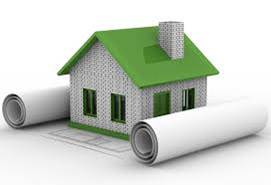 السوال : اكتب فقرة مختصرة على «الاسلام ديننا »
ধন্যবাদ
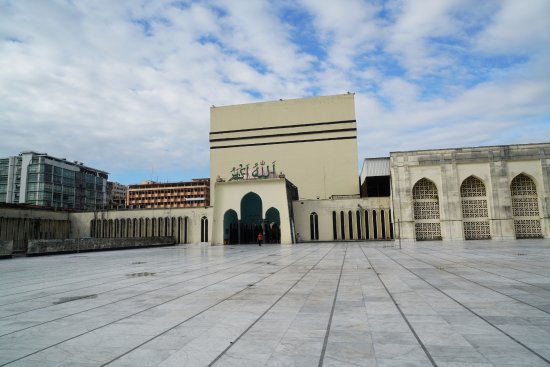